Welt-Simmental-Fleckvieh Federation  50th Anniversary1974 - 2024
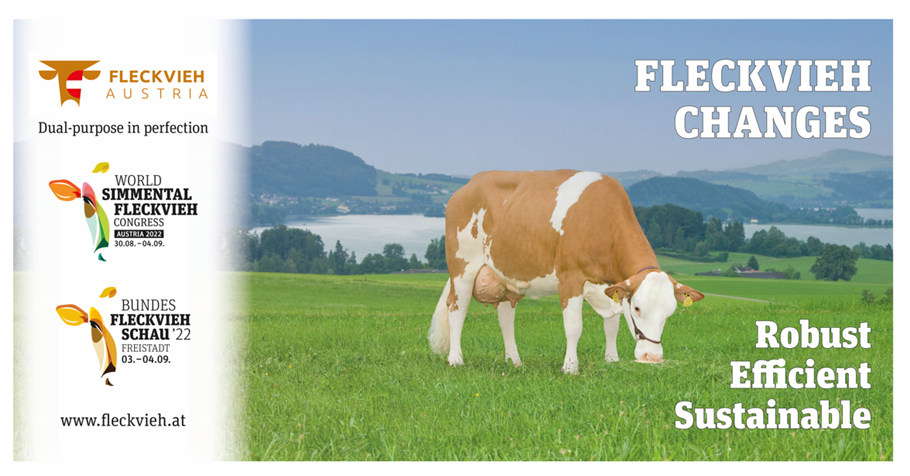 24th Regular members meeting
July, 29th 2024
Calgary, CANADA




Richard Pichler
Georg Röhrmoser
Josef Kucera
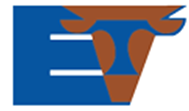 Let's look back
1962 - Foundation of the European Simmental Cattle Association in Munich
1968 - First discussions on the foundation of a world association
1972 - 10th EVF Congress in Munich - Decision to form a world association
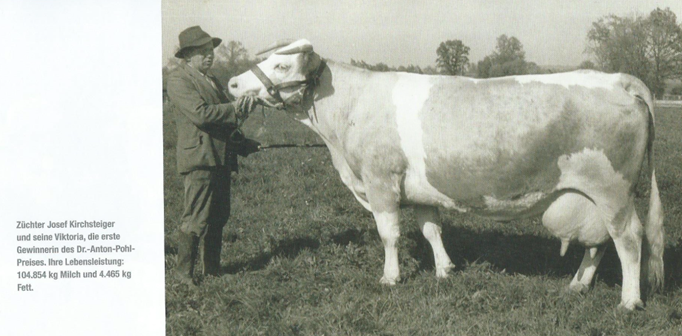 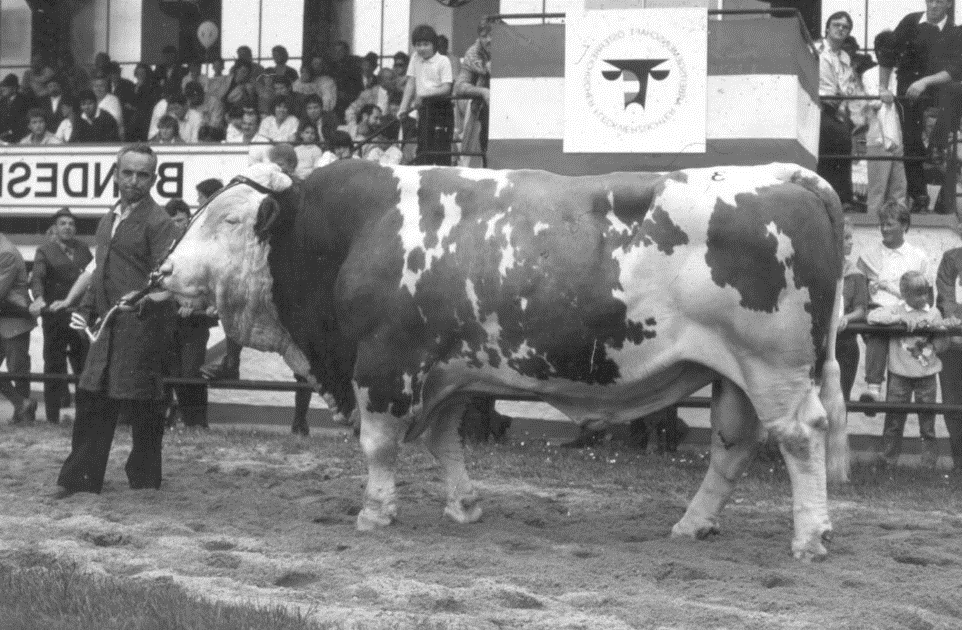 Breeder Josef Kirschsteiger and his Viktoria, the first winner of the Dr. Anton Pohl Prize (lifetime yield 104,854 kg milk, 4,465 kg fat)
MORELLO, OÖ, AT 
GZW. 111, MW. 101, FW. 104,FIT. 115, MB .93
2
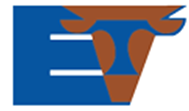 1974 Zagreb, Yugoslavia 11th ESF General Assembl
Representatives from 20 countries were present:

Argentina, Australia, Austria, Brazil, Bulgaria, Canada, Czechoslovakia, France, Germany, Great Britain, Hungary, Iraq, Iran, Italy, Yugoslavia, New Zealand, South Africa, Switzerland, Uruguay, USA
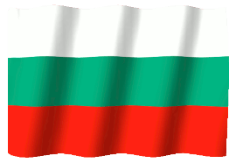 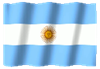 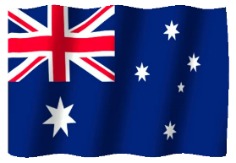 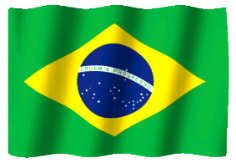 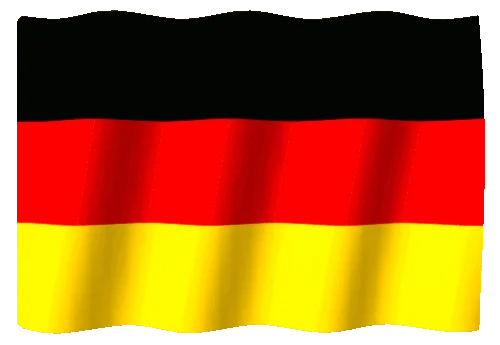 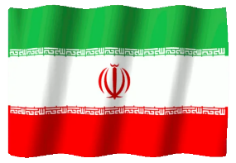 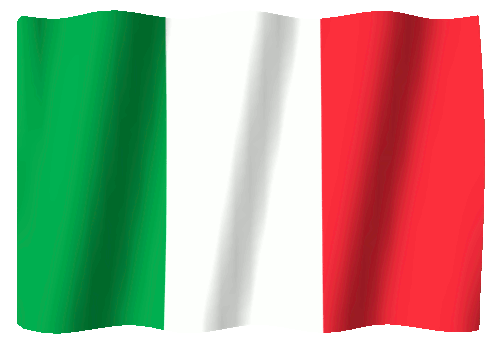 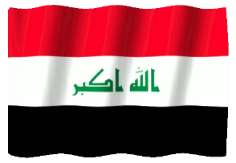 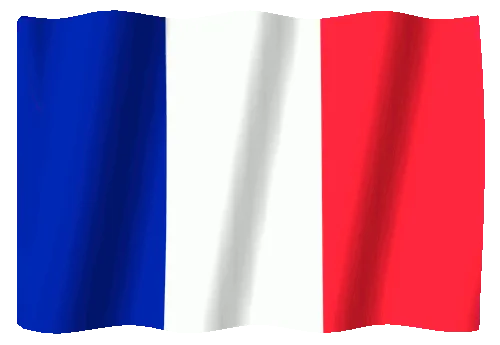 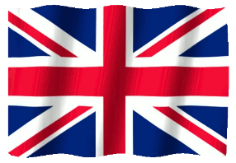 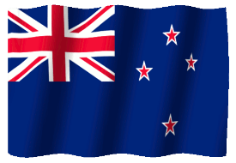 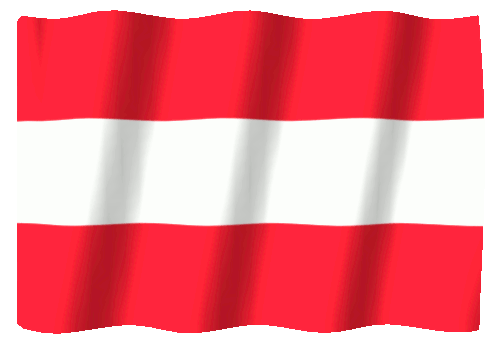 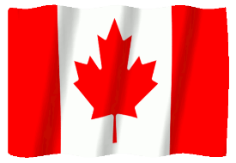 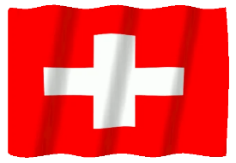 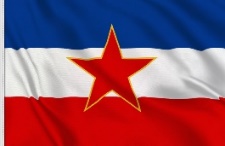 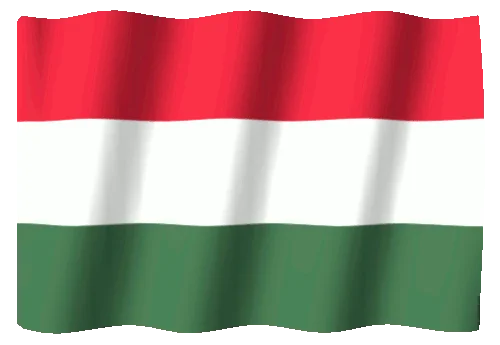 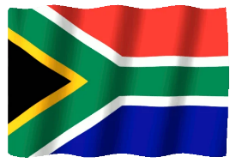 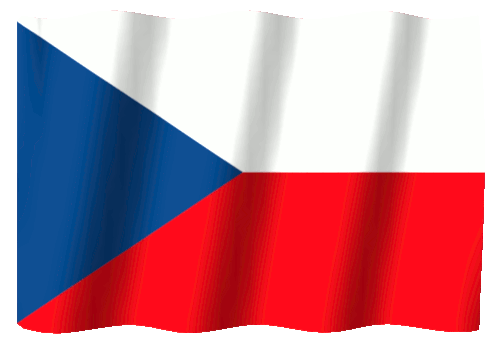 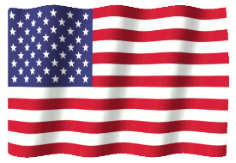 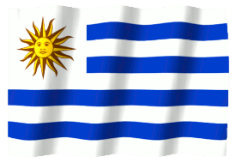 3
The most important objectives according to the Statutes
Cooperation between the breeders' organizations
Development of common breeding rules
Exchange of information
Making pedigree certificates and performance results comparable
Guidelines for the recognition of pedigree certificates
Promotion & publicity
4
1976: 1st World Congress Pretoria, South Africa16 countries from Africa, Europe, Oceania
Presidency: Ernst Senckenberg, DE (left)
Jerry Moore, USA Richard Vincent, AUS
Secretary General: Dr. Ernst Jenni, CH (right)
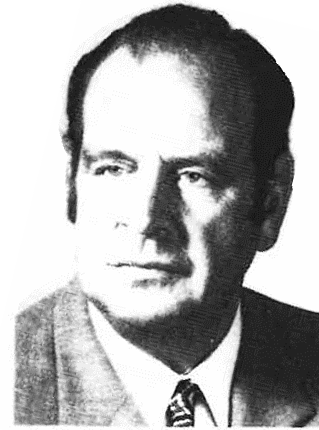 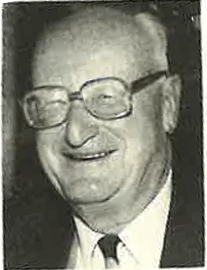 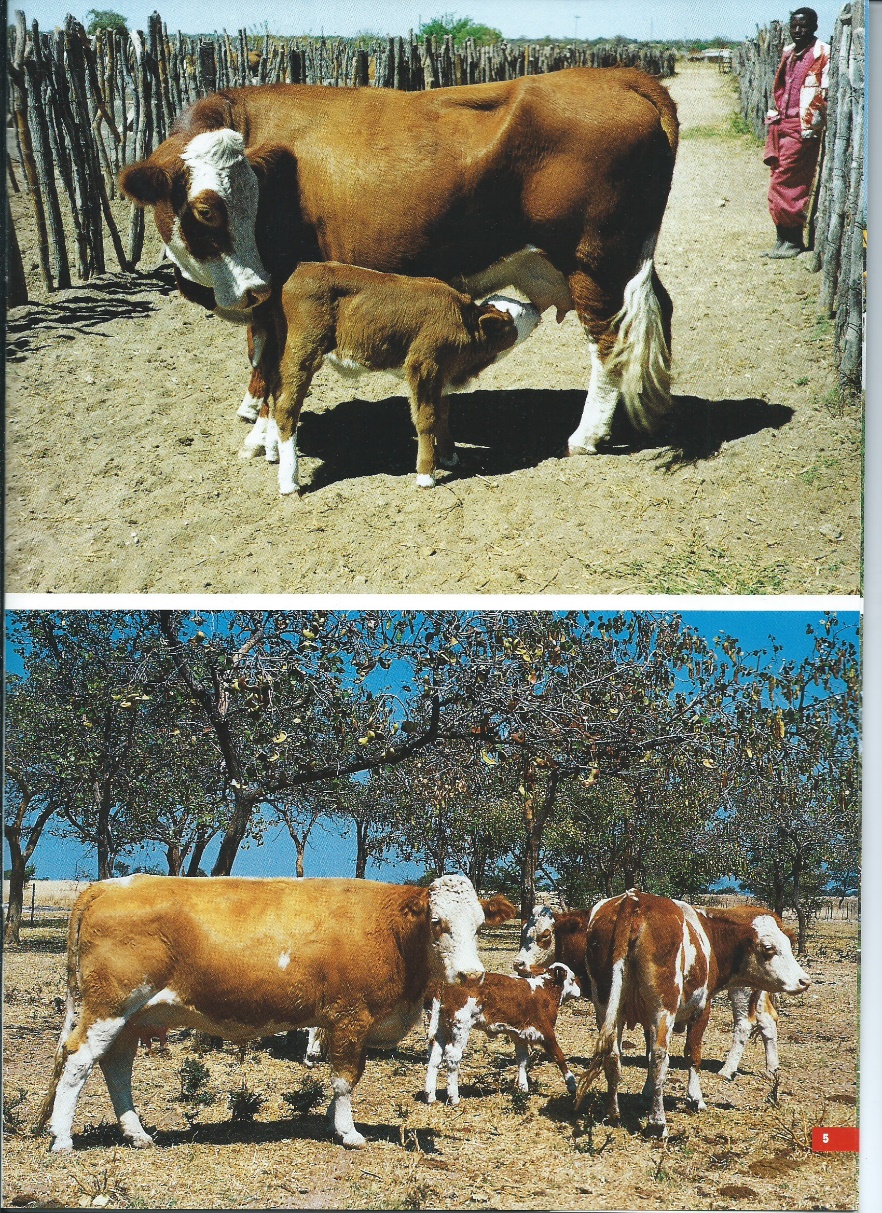 Topic:Simmental-Fleckvieh (Si-Fv) in extensive use for prairie and scrubland and in intensive farms with dual use
5
1978: 2nd World Congress Calgary, CanadaParticipation 19 of 20 members
New Secretary General: Alfred Rüegsegger, CH
Topics:
Setting up the working groups on finance, polled cattle breeding, conformation defects
Large-scale beef cattle breeding
World market for beef
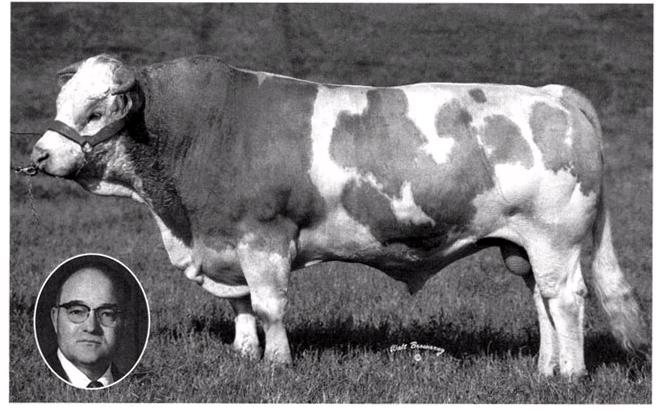 In 1967 Canada imported
the Si-Fv bull PARISIEN No. 1 from France.
6
1980: 3rd World Congress Venice, Italy18 member countries
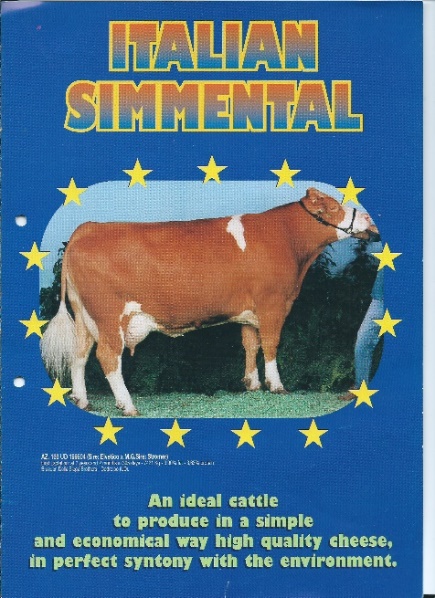 20 years of the Italian national association A.N.A.P.R.I.
Topics:
Fattening performance experiments with purebred and crossbred animals in Italy
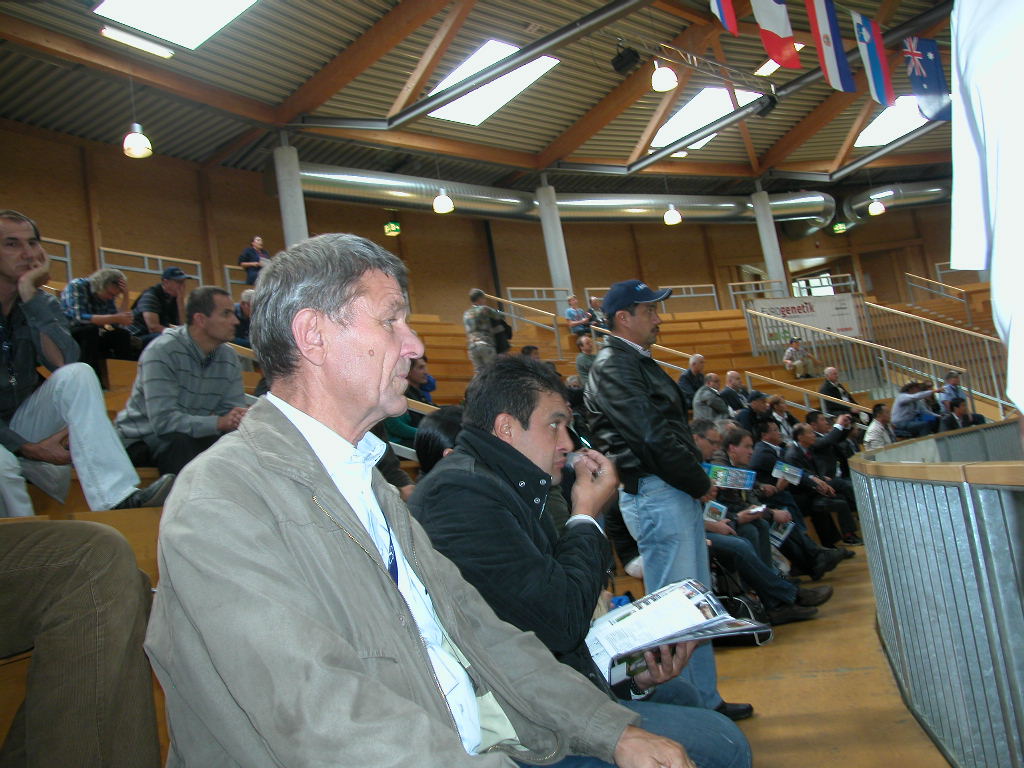 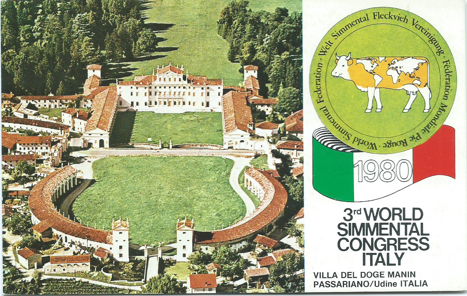 7
Villa del Doge Manin, Friaul
1982: 4th World Congress, Edinburgh, UK15 member countries
Topics:
Embryo transfer, cloning
best suitability for crossbreeding in suckler cow herds
excellent showmanship
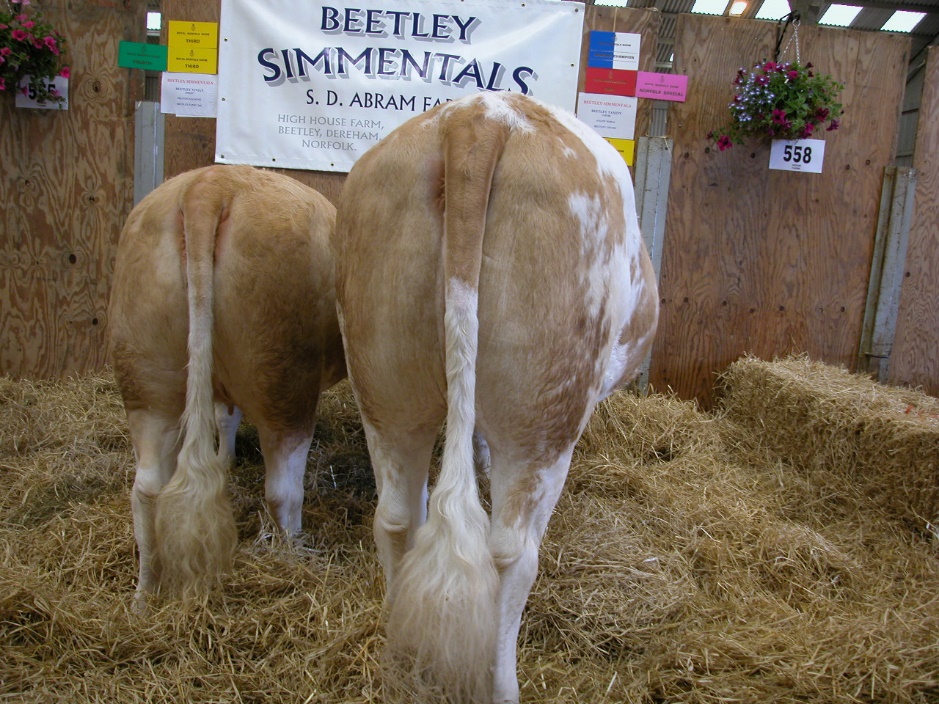 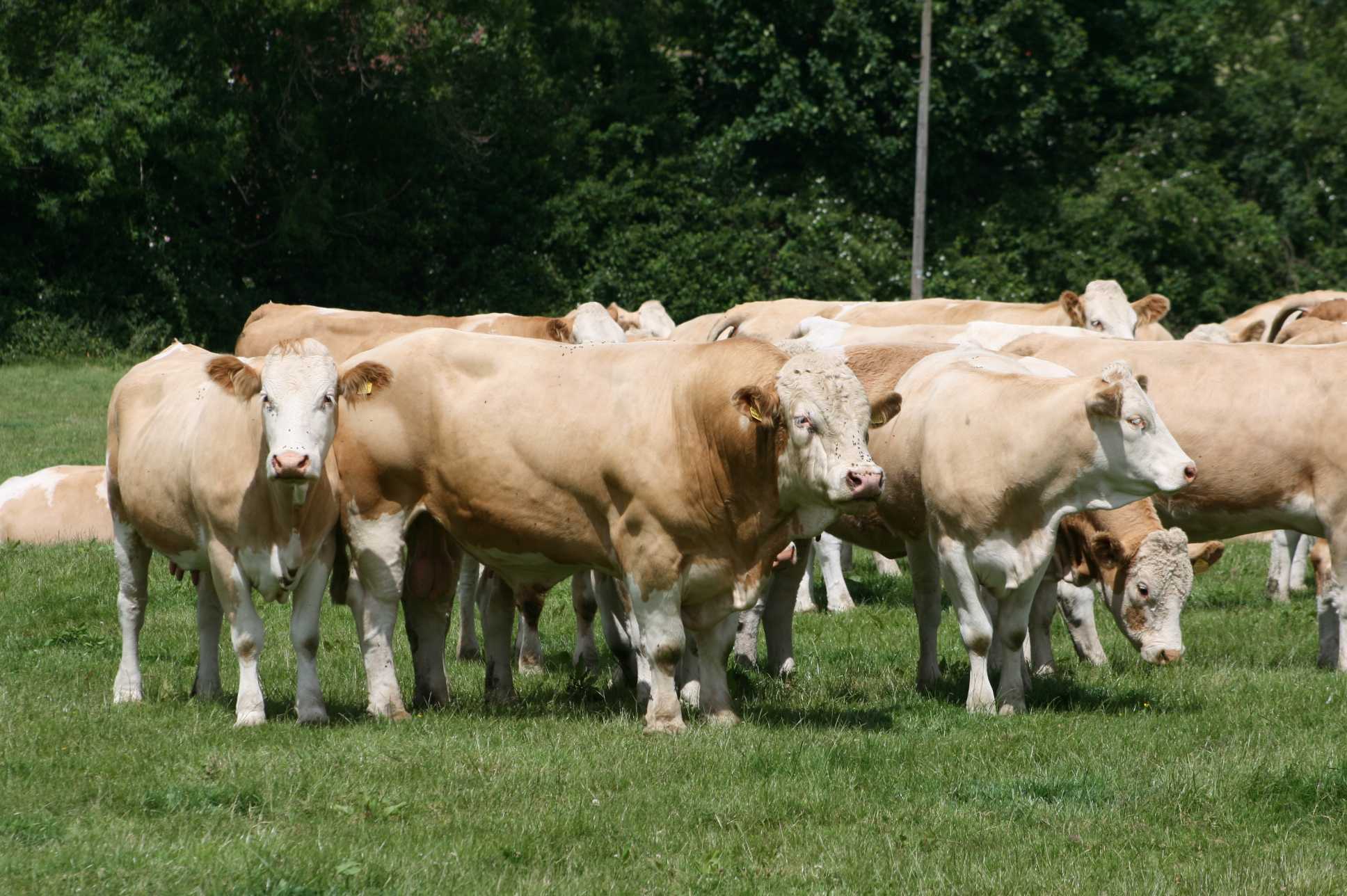 8
1984: 5th World CongressSydney, Australia12 of 19 countries present
Topics:
Extensive working group meetings
Si-Fv ideally suited for forage conversion and grassland use
700 herdbook breeders with 80,000 animals in Australia
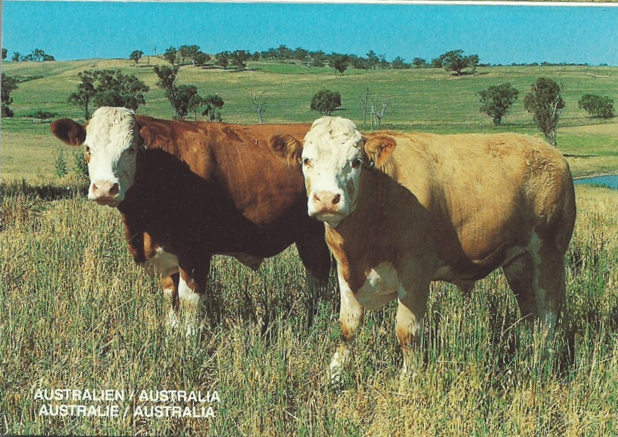 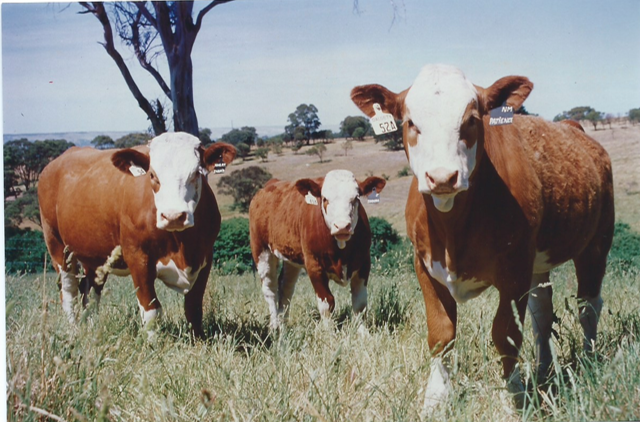 9
1986: 6th World CongressBuenos Aires, Argentina
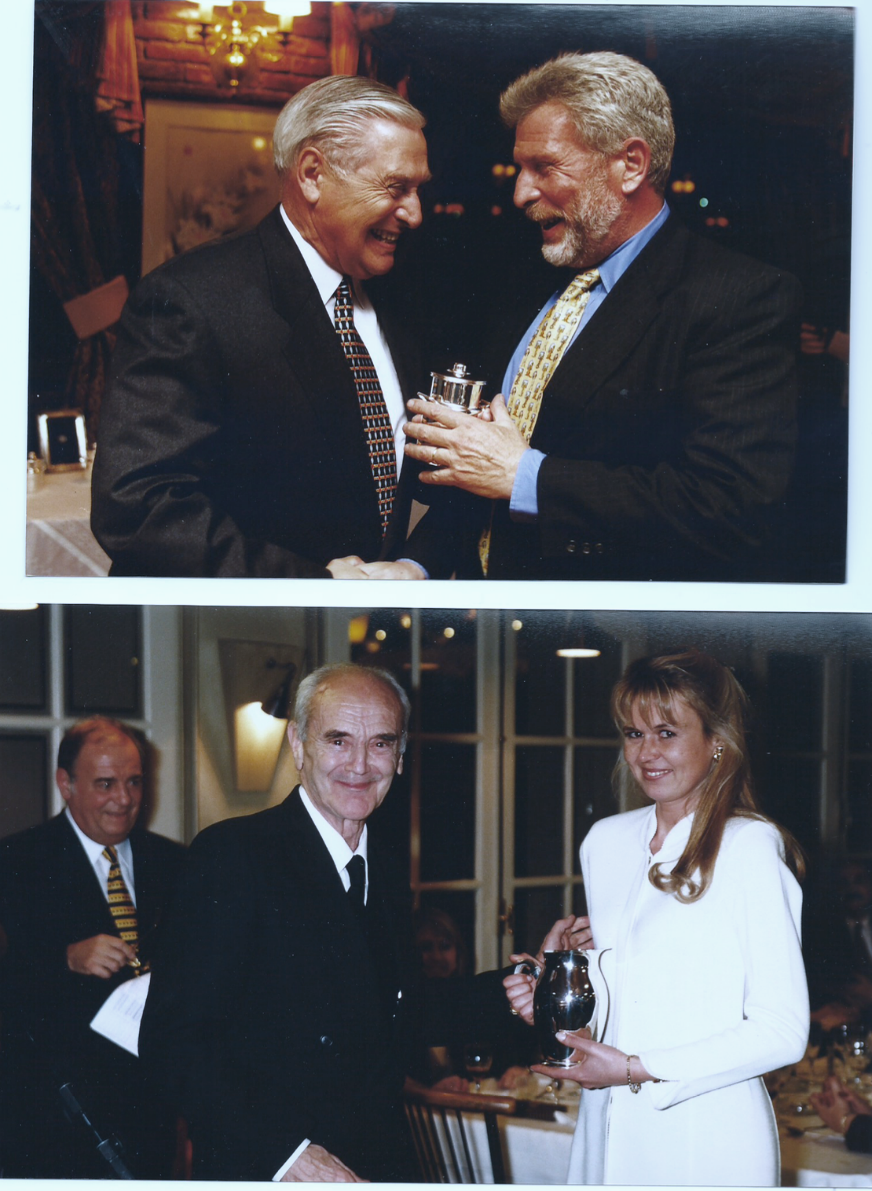 New Presidency: 
Pedro de Ocampo, ARG
Dr. Otmar Föger, AT
Lloyd Powell, USA
Topics:
Selection measures against parasites and heavy births
Commercial crossbreeding farms
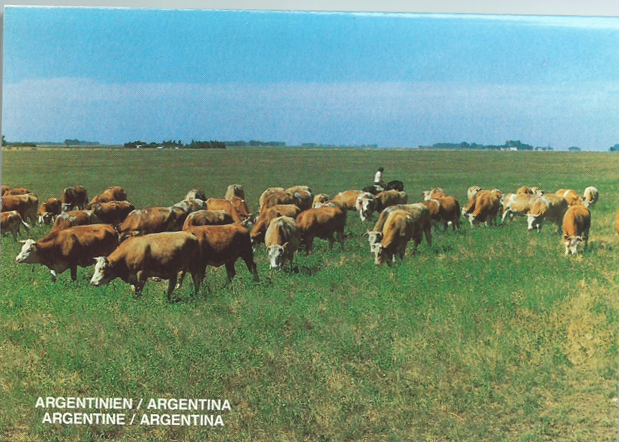 Importance of the Si-Fv in South America
1922 first imports of Si-Fv animals
from 1967 larger imports
10
1988: 7th World CongressMunich, Germany20 member countries Greetings from China
New Presidency:
Dr. Föger, ATLloyd Powell, USAPeter Massmann, RSA
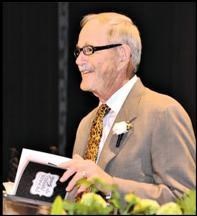 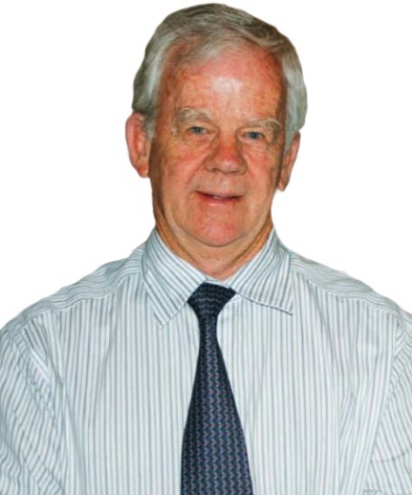 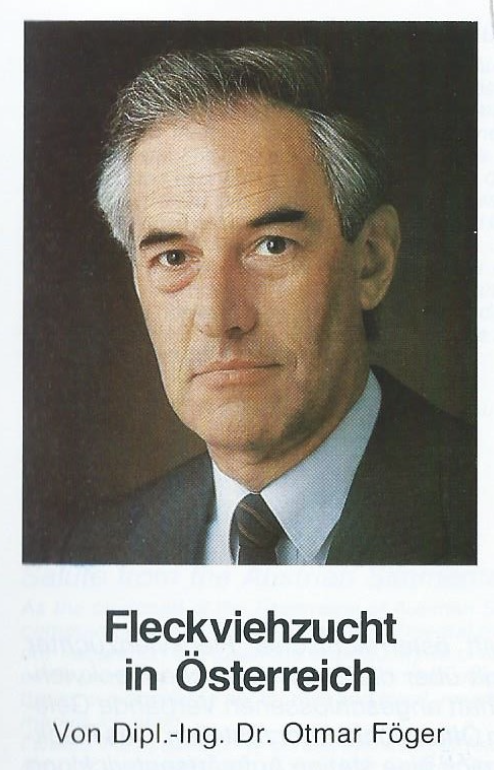 Topics:
Breed development and promotion
Breeding technique
Linear type description with color description
11
1990: 8th World CongressLausanne, Switzerland20 member countries 5 new countries join
New Secretary General:
Niklaus Flückiger
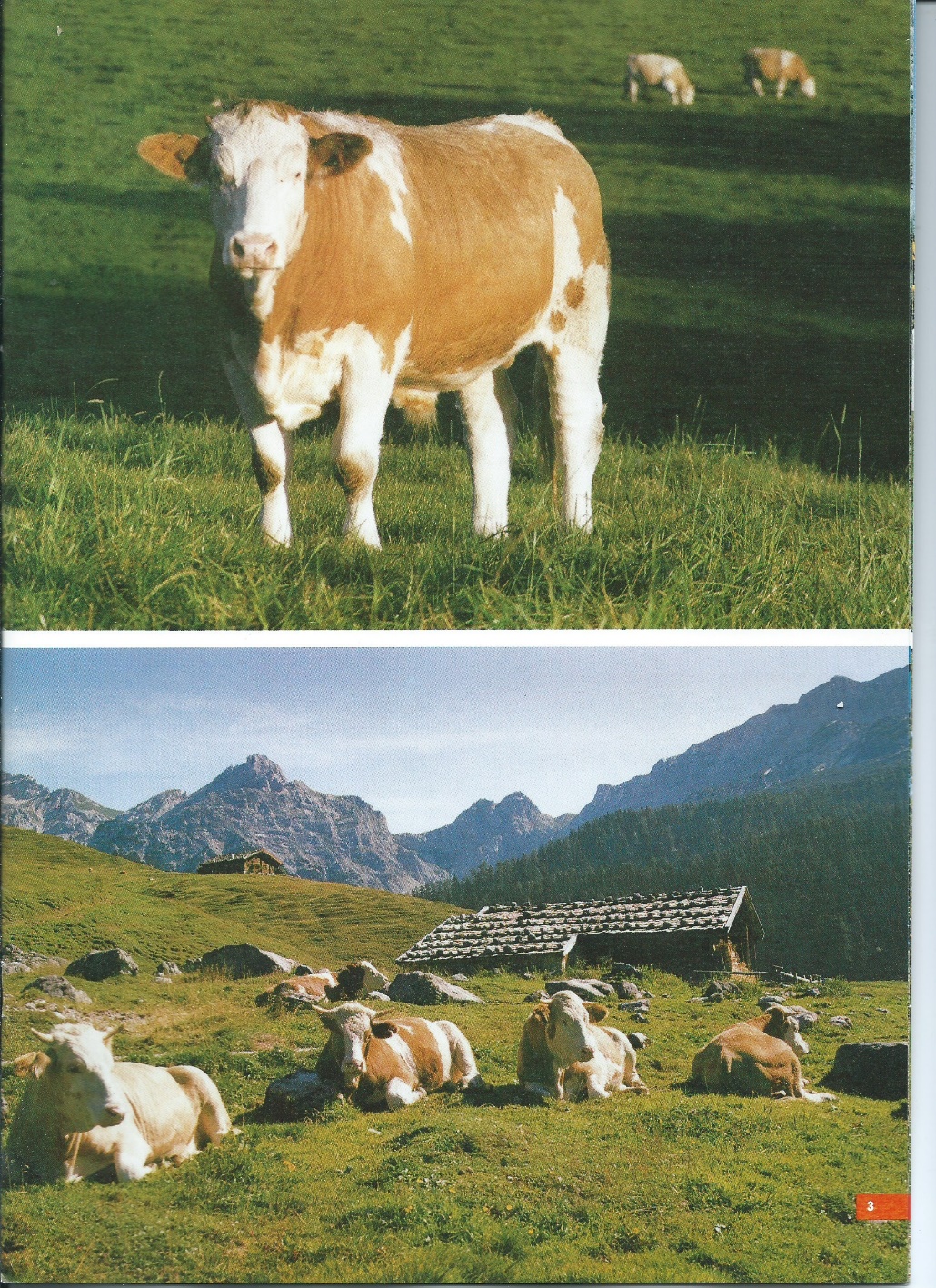 The now 4 working groups meet 
Finances and membership
Breed development and promotion
Breeding technology
Beef production
The Swiss Simmental Cattle Breeders' Association celebrates 100 years of existence.
12
1992: 9th World CongressDallas, Texas 4 new member countries, bringing the total to 29
New Presidency:
George Anderson, UK; Hugo Valentin, IT; Brian Kitchen, US
Spanish becomes 4th congress language
Survey results: 105,862 farms, 18 million Simmental cattle in the 25 member countries
Importance of crossbreeding SIMBRA = Simmental x Brahman
Si-Fv x Angus - black color in Si-Fv breeding
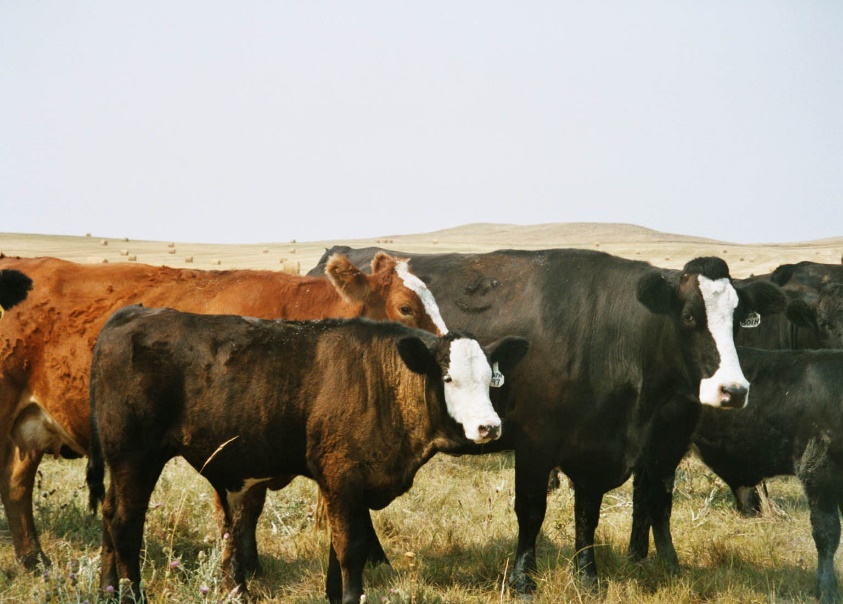 13
1994: 10th World Congress Austria25 of 29 countries take part
New 2nd Vice-president: Andreas Weil, ARG
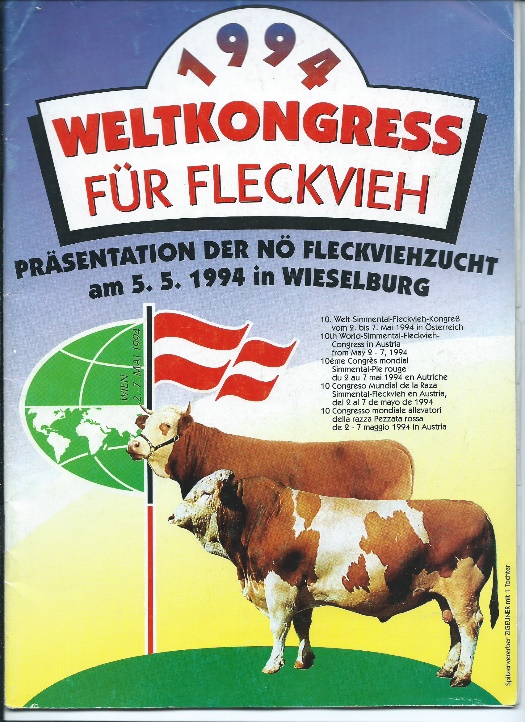 Topics:
Breed standard must be documented for Si-Fv: origin, basic coloration, color distribution, secondary performance traits, polledness
Dual purpose in family farms
Cooperation between science and practice: e.g. localization of the marbling gene
With 31 member countries and 3.5 million animals in its herd books, the WSFF is the largest global breeders' association.
14
1996: 11th World CongressSouth Africa and Namibia
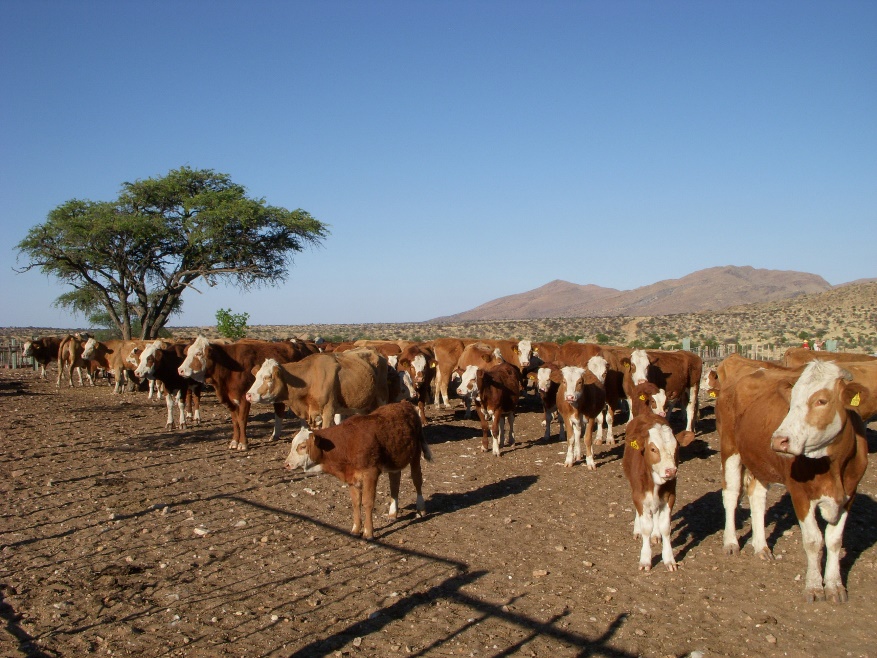 New Presidency Dr. Hugo Valentin, IT; Andreas Weil, RSA; Hans Häckel, DE
Best-attended congress with 500 guests from 24 countries (Roe Wiid, Peter Massmann)
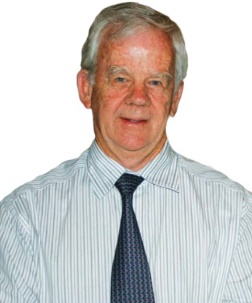 Legendary statement: “You can produce milk without meat
but not meat without milk” (Peter Massmann)
Topics:
The focus is on Si-Fv in pure breeding and crossbreeding with Brahmans under extensive conditions
“Simmental World News” (June 1996)
Presentation of the SIMDEX system (reproduction index)
15
1998: 12th World CongressBrazil - Goiania, Uberlandia
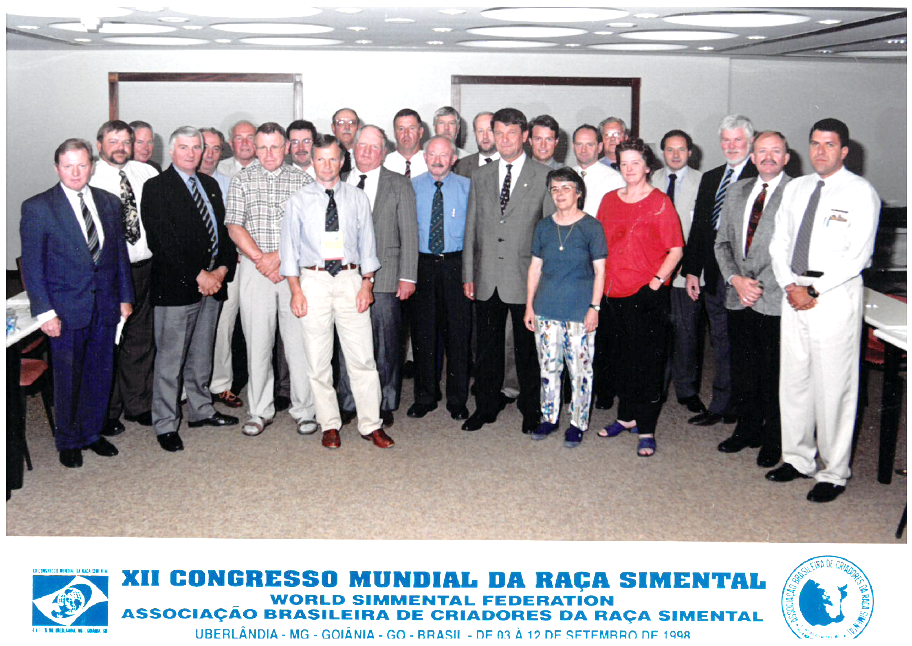 New Presidency
Dr. Hugo Valentin, IT; 
Hans Häckel, DE
new: Robert Haralson, USA
New Secretary General: 
Yves Schleppi, CH
Topics:

DNA marker for polledness and parentage control
internal meat quality
Comparable breeding values for beef traits
Application of an overall breeding value (GZW) with the partial breeding values for milk, beef and fitness
SIMBRA breeders join the WSFV
Discussion Internet homepage
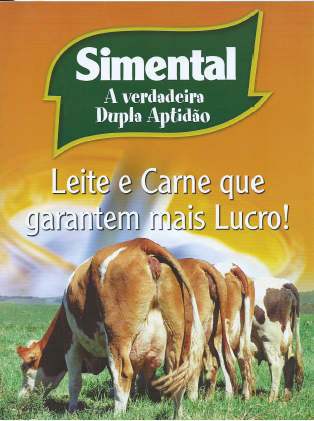 2000: 13th World Congress Kildare, Ireland250 participants from 22 countries
New Presidency:
Hans Häckel, DE
Robert Haralson, USA
Eduardo Rosenberg, ARG
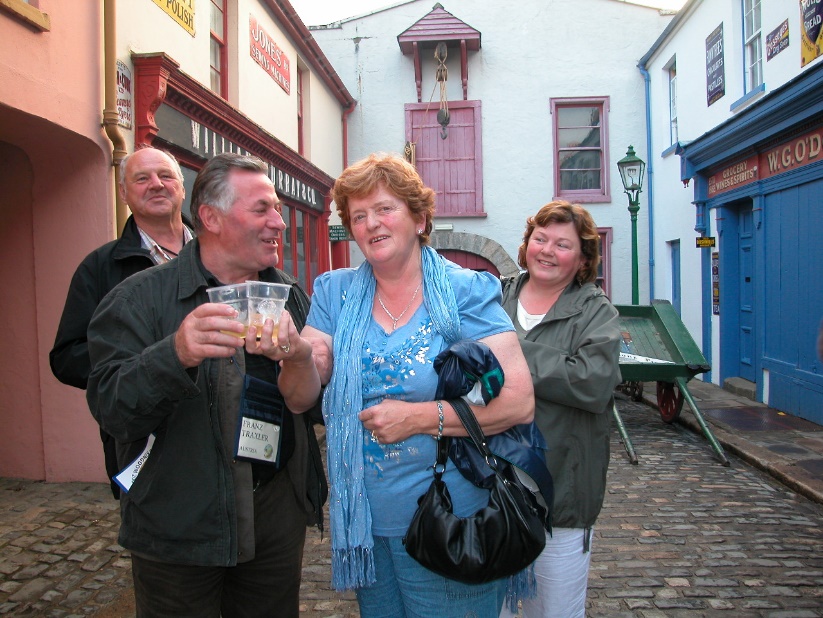 Topics:
New animal identification EU-wide
DNA markers
Lectures on beef performance testing according to ICAR
Advantages of Irish Simmental: calving ease, muscle development
Problems Si-Fv recognition in new countries
Practice exchange program for young Simmental/Simbra breeders
Franz Traxler, Alice Mullen
17
2002: 14th World CongressSouth Africa and Namibiaworldwide animal disease crisis (BSE, FMD)
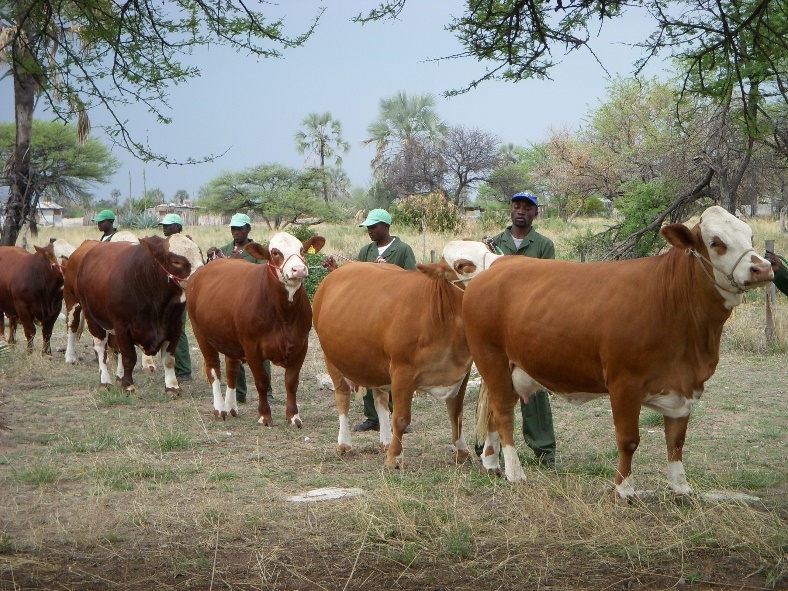 New Presidency:
Robert Haralson, US 
Franz Stürzer, DE
Peter Speers, AUS 
NewSecretary General: Andreas Bigler, CH
Topics:
“The dual purpose of the Si-Fv in European countries” 
The beef utilization of the Si-Fv 
New total breeding value (GZW) in DE+AT: 39:17:44 = milk : beef : fitness
Ecological benefits - less methane per kg milk and beef (Kräußlich)
4 presentations: Performance of Simmental in SA and NAM
Discussion marker-assisted selection (MAS)
18
2004: 15th World CongressAarhus, Denmark+ Tour to Sweden
New Presidency: Franz Stürzer, DE; Josef Kucera, CZ; Bruce Holmquist, CAN
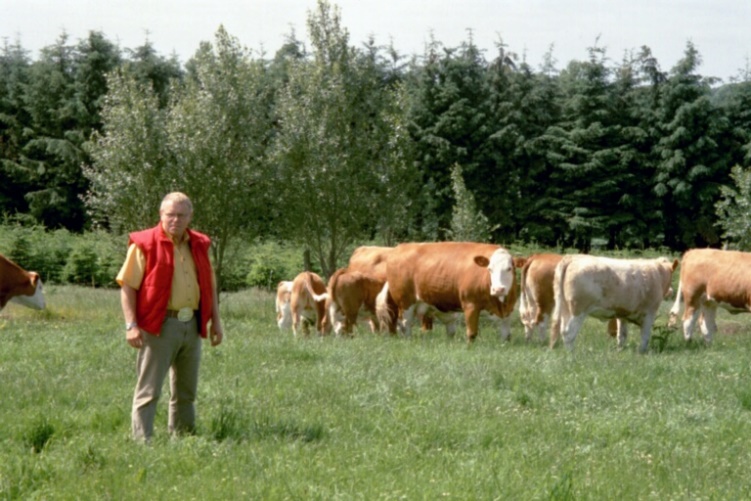 Topis:
Linear type description in beef cattle breeding
Breeding technique: recording of hereditary defects, crossbreeding with Holstein
Purebred Si-Fv: maximum 12.5 % foreign blood 
ZWS model “Breedplan” - 17 traits, worldwide application (Speers, AUS)
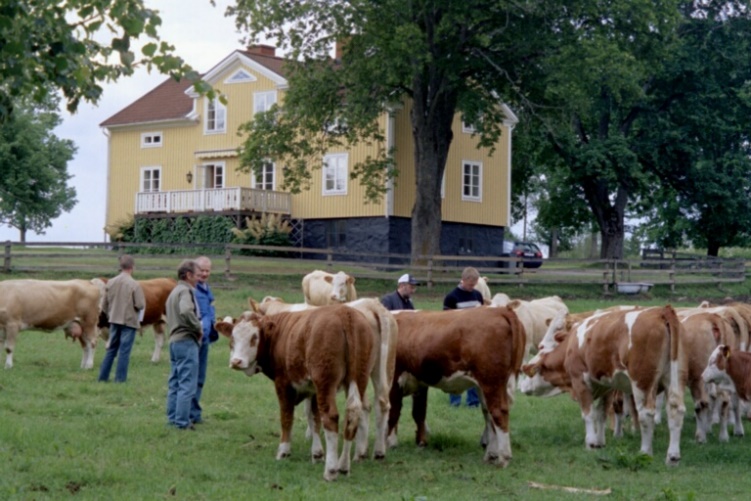 19
2006: 16th World CongressCalgary, Canada (for the 2nd time)
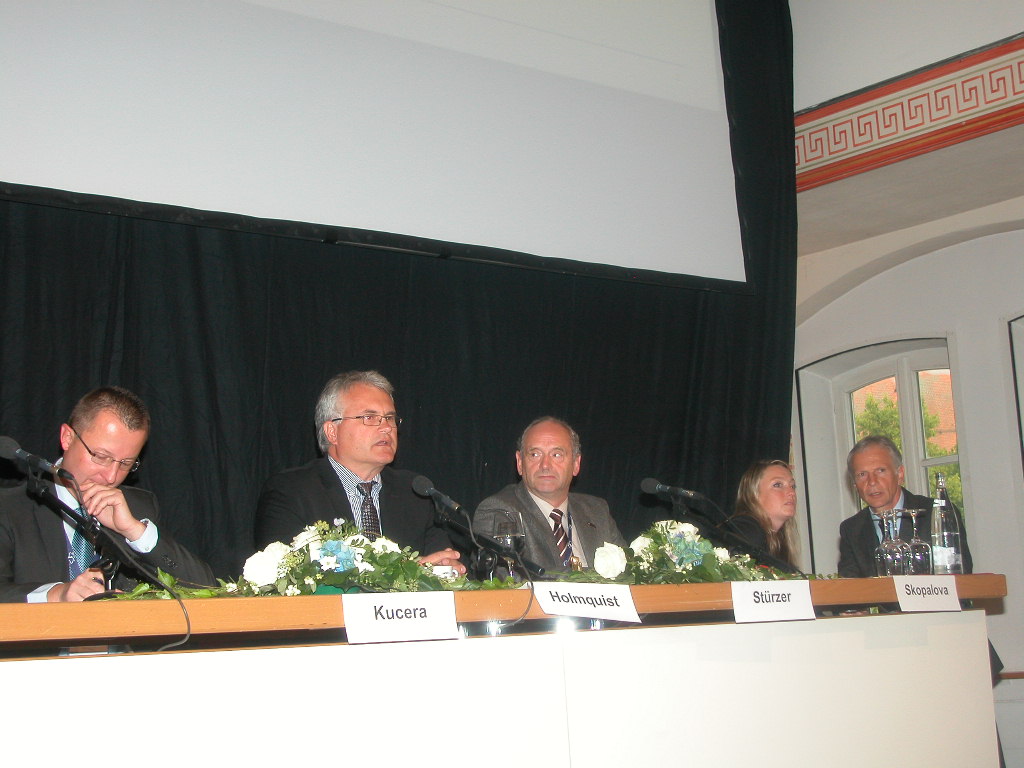 New Presidency:
Franz Stürzer, DE
Josef Kucera, CZ
Bruce Holmquist, CAN
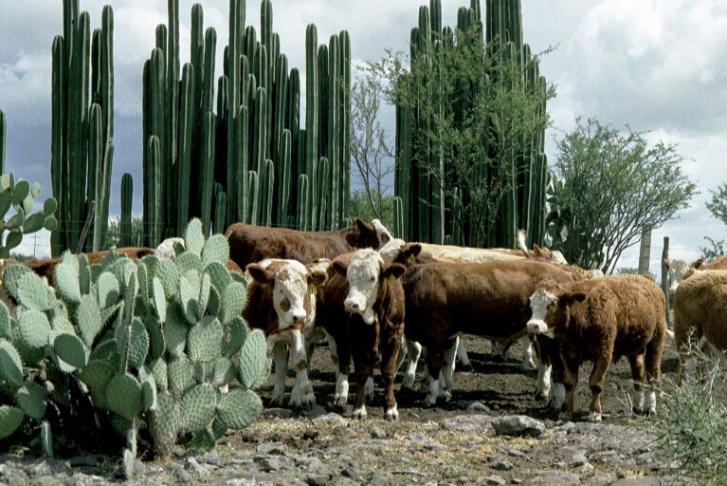 2005:  committee meeting in Guadalajara, MEXICO
Topics:
New developments in DNA technology
Beef production and the importance of Simmental cattle
Global agriculture and livestock farming in transition
First international young breeder program went well
20
2007: Committee meeting in the Czech Republic
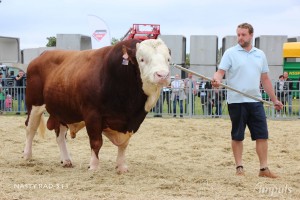 Hosted: R. Sustacek (died 2016) and Josef Kucera
Topics:
Budget for research projects 
Health monitoring and breeding for fitness (Egger-Danner, AT),
SIM-FV under extensive conditions (Massmann, SA)
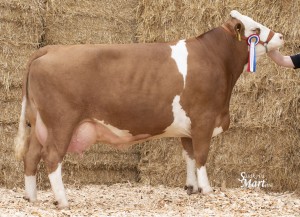 Fleckvieh-Past-Present-Vision (Grupp, DE)
Simmental cattle in China - officially recognized as a breed (Yachun Wang)
Netherlands:  Fleckvieh-Stamboek founded - 100 members
21
2008: 17th World CongressHuntingdon, Great Britain
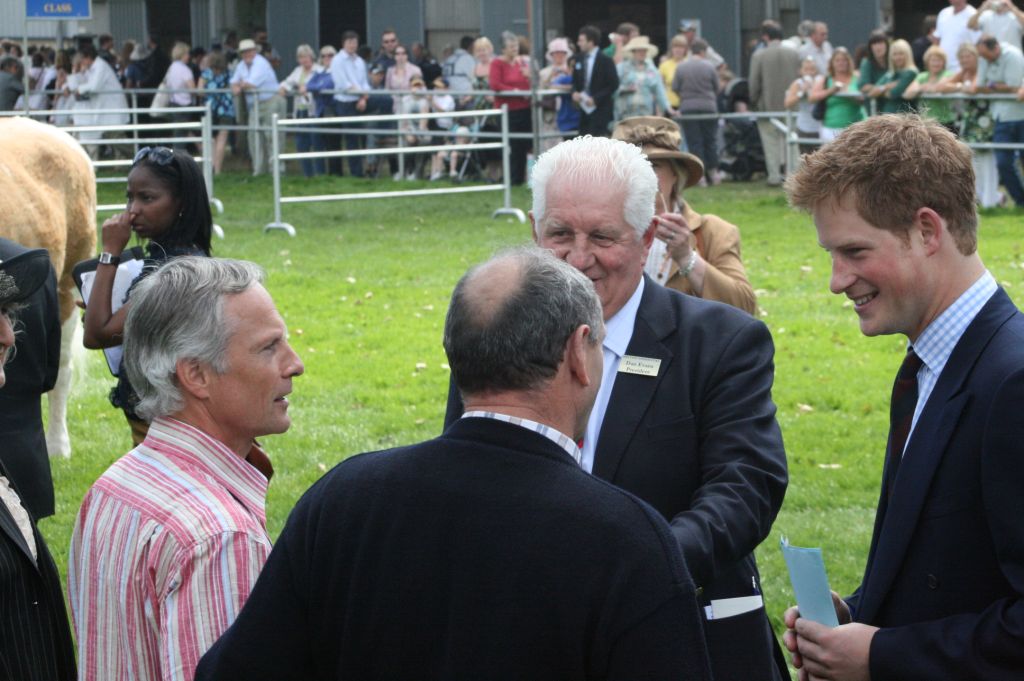 New Presidency: Bruce Holmquist, CAN; Josef Kucera, CZ; Bill Almond, AUS

Czech Republic takes over the General Secretariat (Kristýna Skopalova)
Topics:
Beef tenderness as a quality characteristic 
DNA - use in breeding programs
Hereditary defect spider limb (arachnomelia)
The WSFF invites the young breeders' associations to participate.
H.E. Prinz Harry with Dan Evans, Georg Röhrmoser, Franz Stürzer
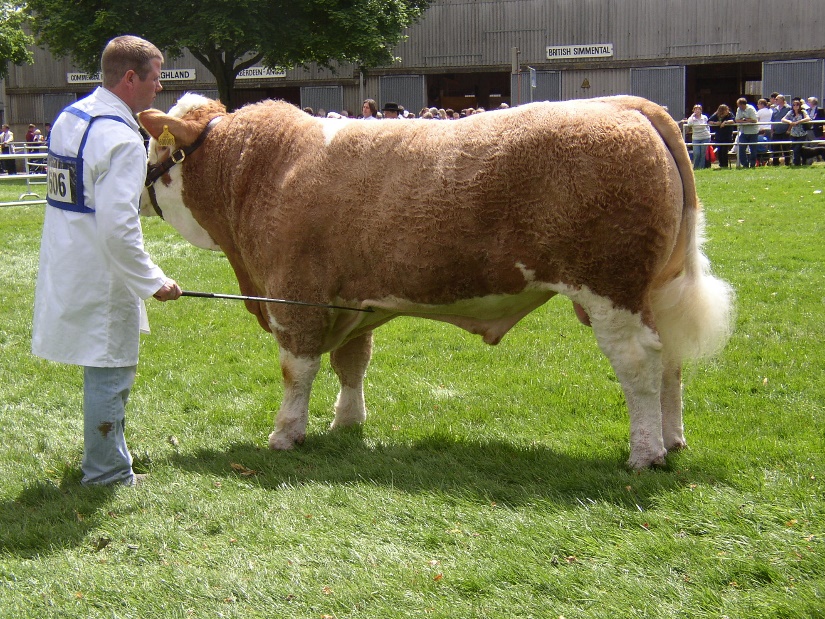 22
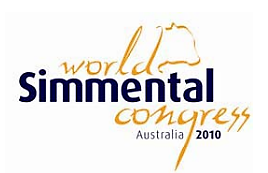 2010: 18th World CongressMelbourne, Australia
Hosts: Bill Almond and 
                   Peter Speers
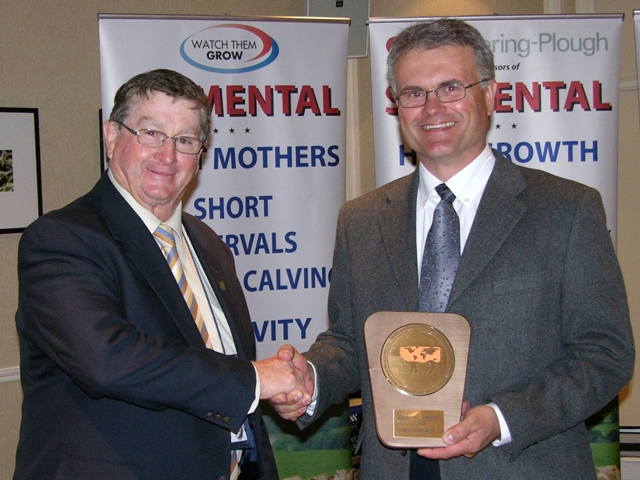 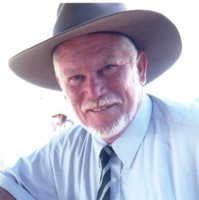 Topics: 
SIMBRA Breeding
Harmonization of conformation
Genome projects in  North America and Europe
Interbeef breeding value estimation
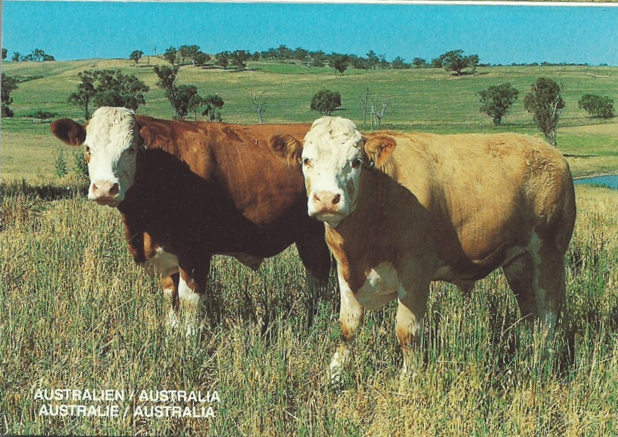 23
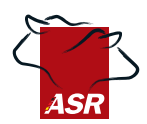 2012: 19th World Congress Germany28 member countries, 350 participants from 28 countries
New Presidency: Johann Kluyts, SA;
President: Josef Kucera, CZ; Fred Schütze, USA;
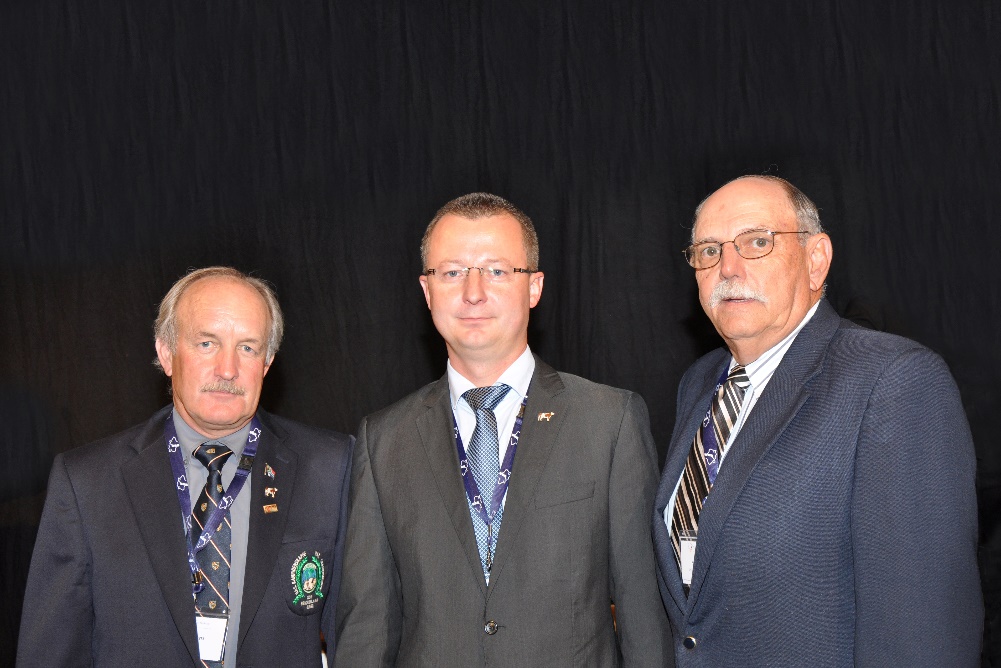 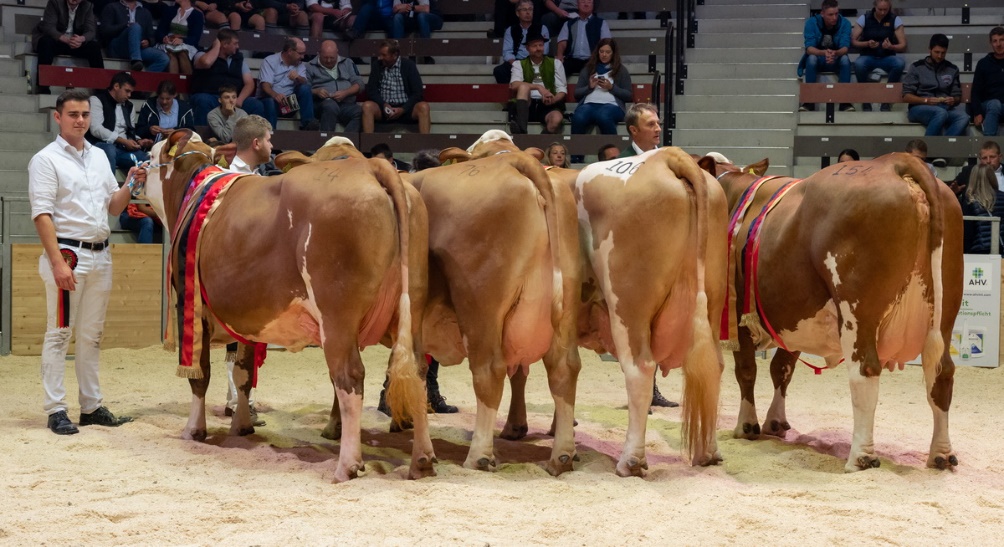 Topics:
Genomic selection in DE+AT+CZ 
Beef performance in dual purpose and suckler cow breeding
The robust Simmental cow - fitness and health                                
SIMBRA - The best of 2 breeds (Reini Rush, NAM)
24
2014: 20th World Congress Cartagena, Colombia
Topics:
Scientific developments, ICAR, standardization of breed codes and codes for hereditary defects
Genomic selection project Gene2Farm
Conformation classification “System 1997“ to „FleckScore“ in 10 European countries
Discussions on better integration of WSFF with EVF and ASA
2013: Croatia celebrates 100 years of Simmental cattle breeding
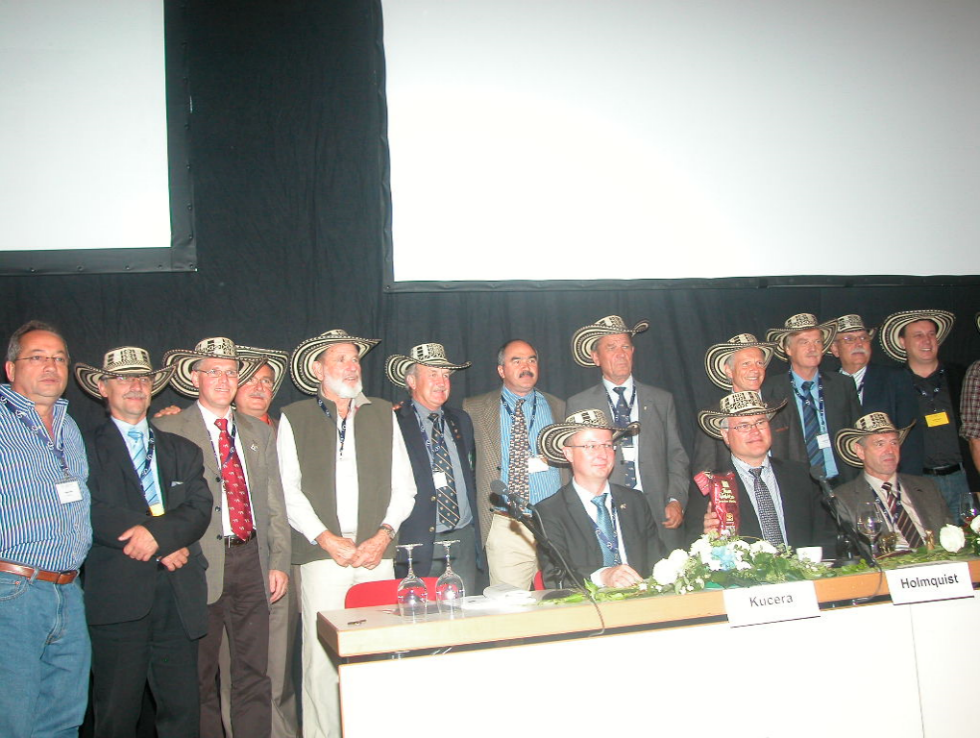 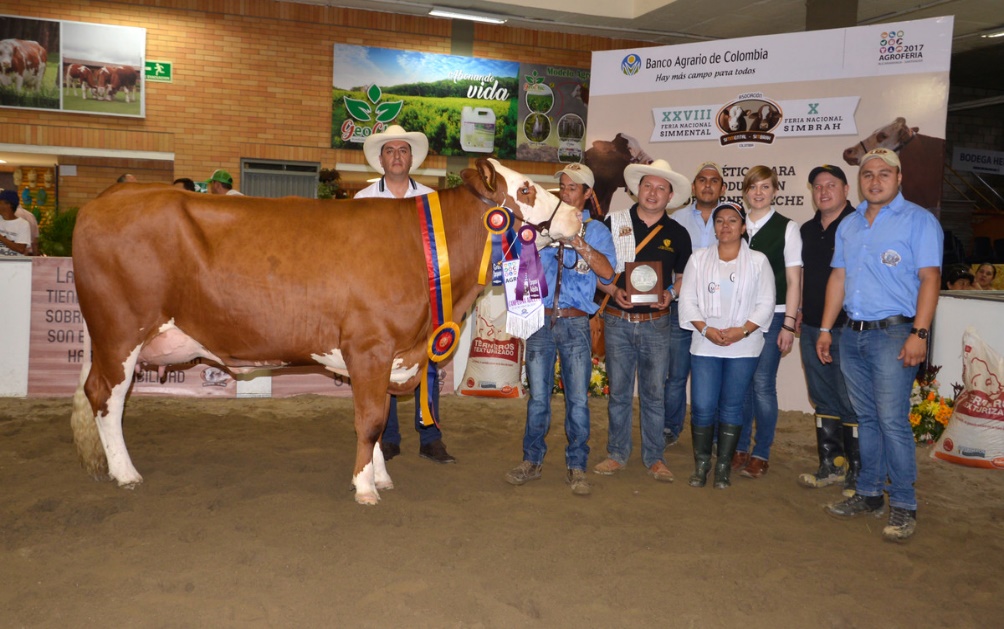 25
2016: 21st WeltkongressKrakau, Rzeszow, Rudawka Rymanowska, Polen
New Presidency:
Fred Schütze, USA; Sebastian Auernig, AT; Peter Wenn, AUS

2015 in CH: Adoption of a decision to reform the WSFF statutes
Topics:
SIM-FV breeding in Poland
Dual purpose always modern
Use of genomic information
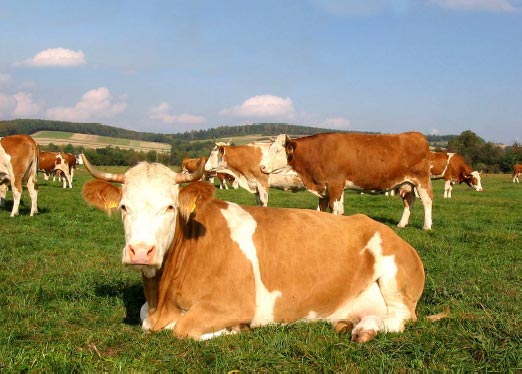 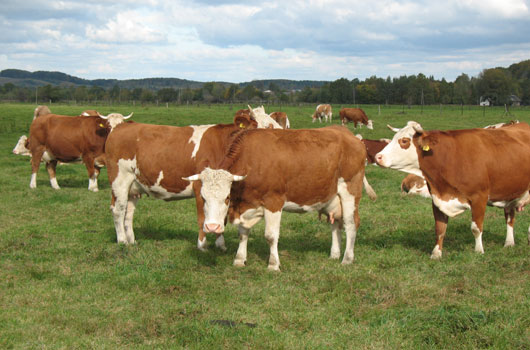 26
2017: WSFF conference in the new member country Turkey
Topics:
Simmental Fleckvieh in Turkey” (Celik, TK)
The breed has been around since 1925. 70,000 Si-Fv imports in recent years
Tracking down the efficient Simmental cow (Steininger, AT)
Developments and successes of the Simmental in Canada (Holmquist)
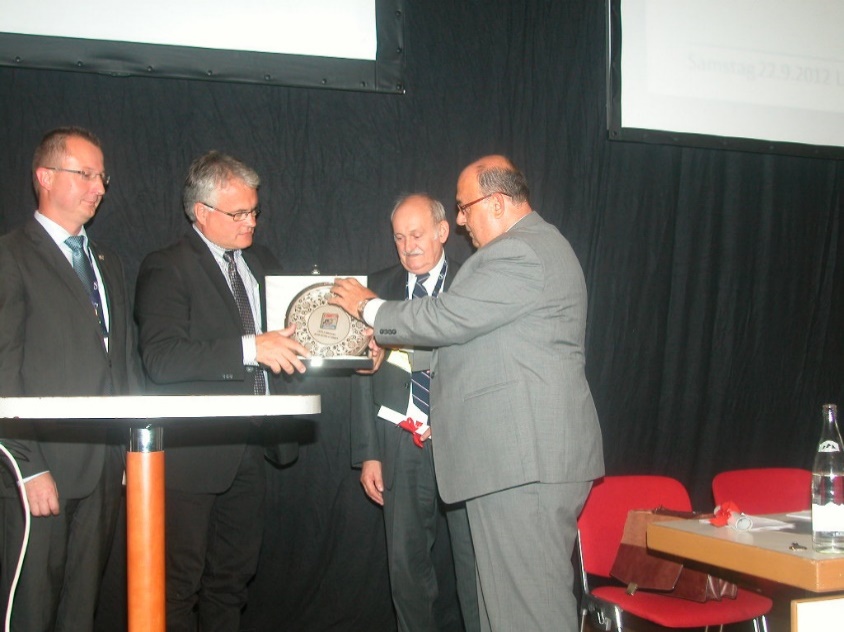 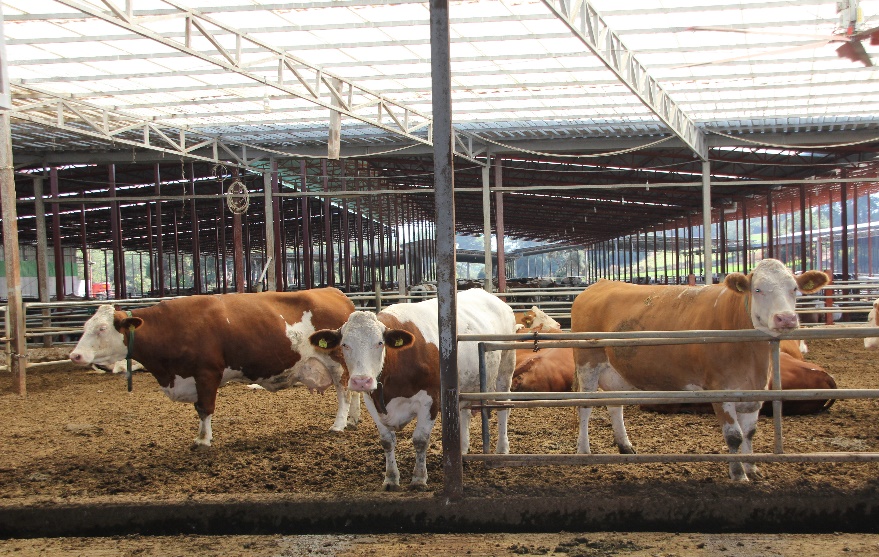 27
Fleckvieh Herde in der Türkei, Gebiet Izmir
2018: 22nd World CongressTexas, USA
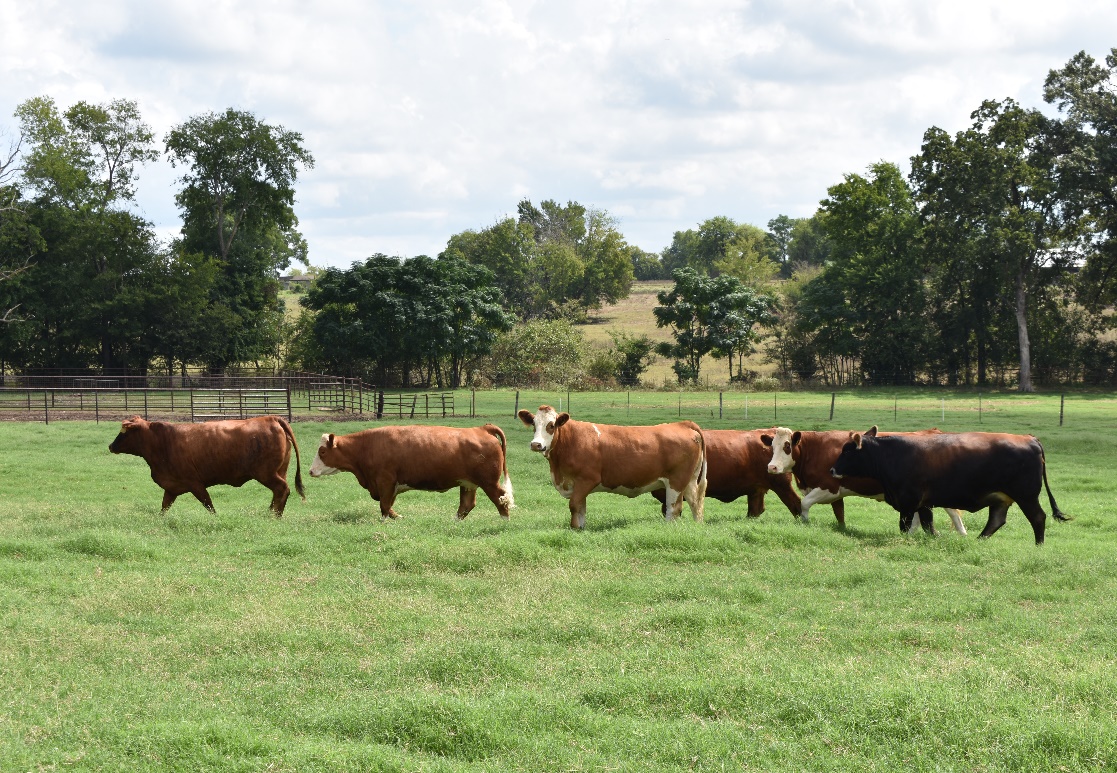 Topics:

Design of BOLT for Multi-Breed
SINGLE STEP methods and evaluation 
Searching for cows for consistent production assurance “Make Money for Ranger” 
Genomic tests on embryos 
ET and IVF on young cattle on nucleus stations
Development of local and global databases for genetic evaluation
28
2019: WSFF Board of Directors in Costa Rica
As part of the 3rd SIM Congress of the Americas








Topics:
Communication and breed promotion
Improvement of online information
Homepage and WSFV/EVF newsletter updates
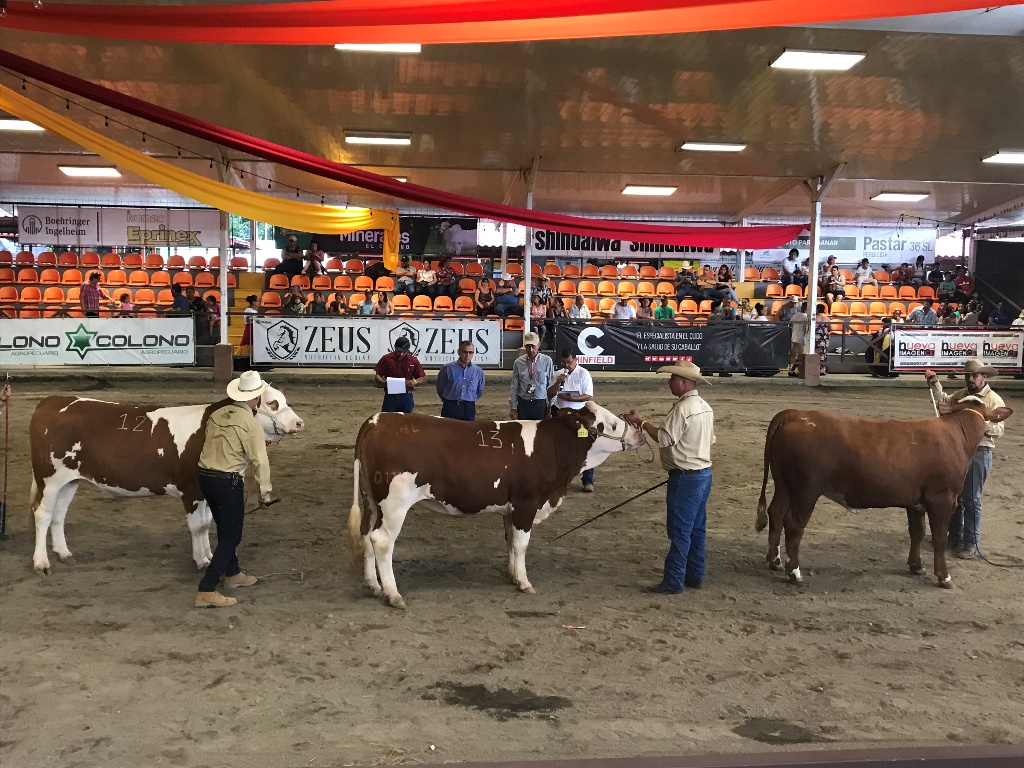 29
2020/2021Worldwide corona pandemic
The 23rd World Congress in Austria first had to be postponed to 2021 and then again to 2022.
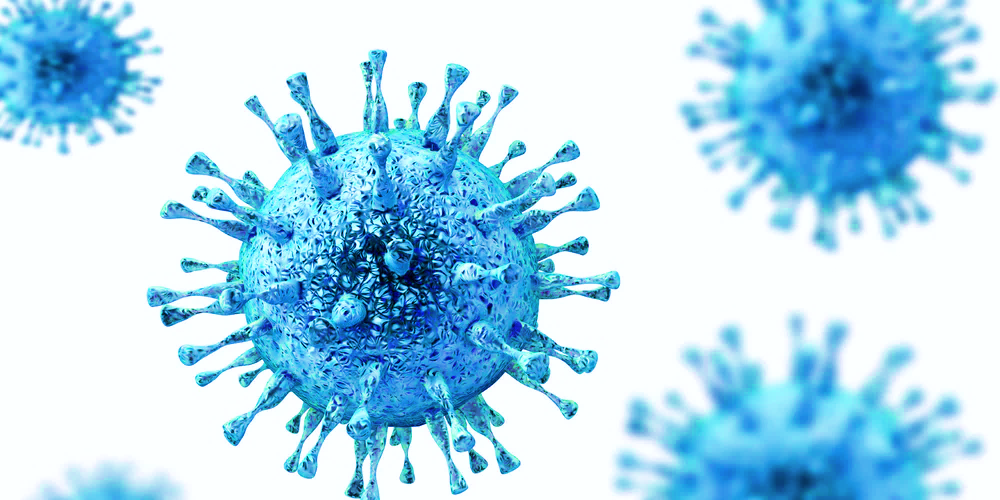 30
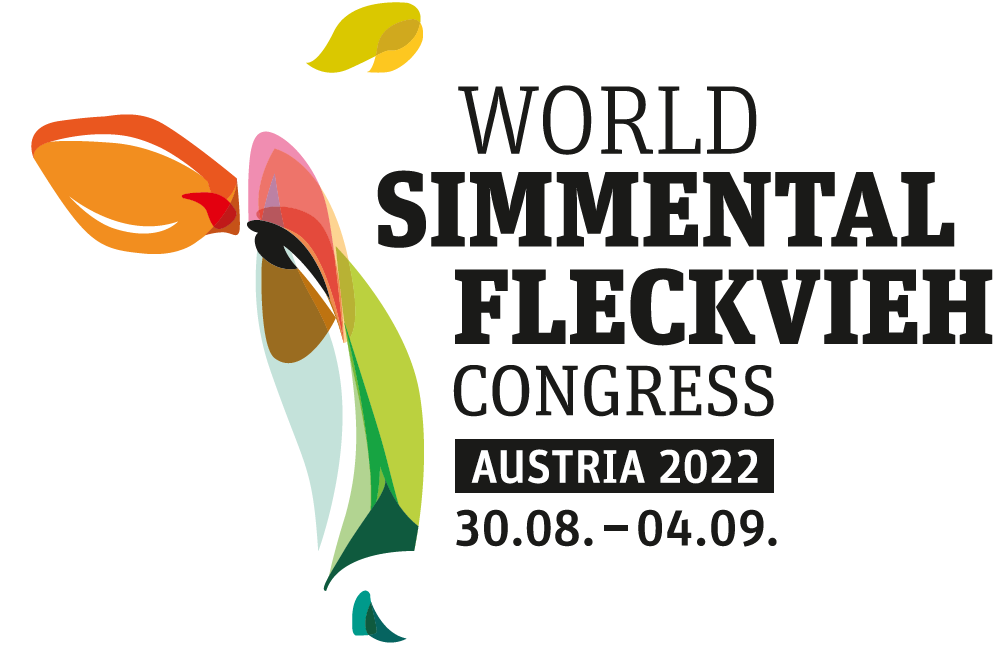 2022: 23rd World Congress in Austria
New Presidency: 
Peter Wenn, AUS; Sebastian Auernig, AT; New Secretary General: Blanka Dřízhalová, CZ; Daniel Espinosa, COLUMBIEN
Bulgaria rejoins the WSFF after many years
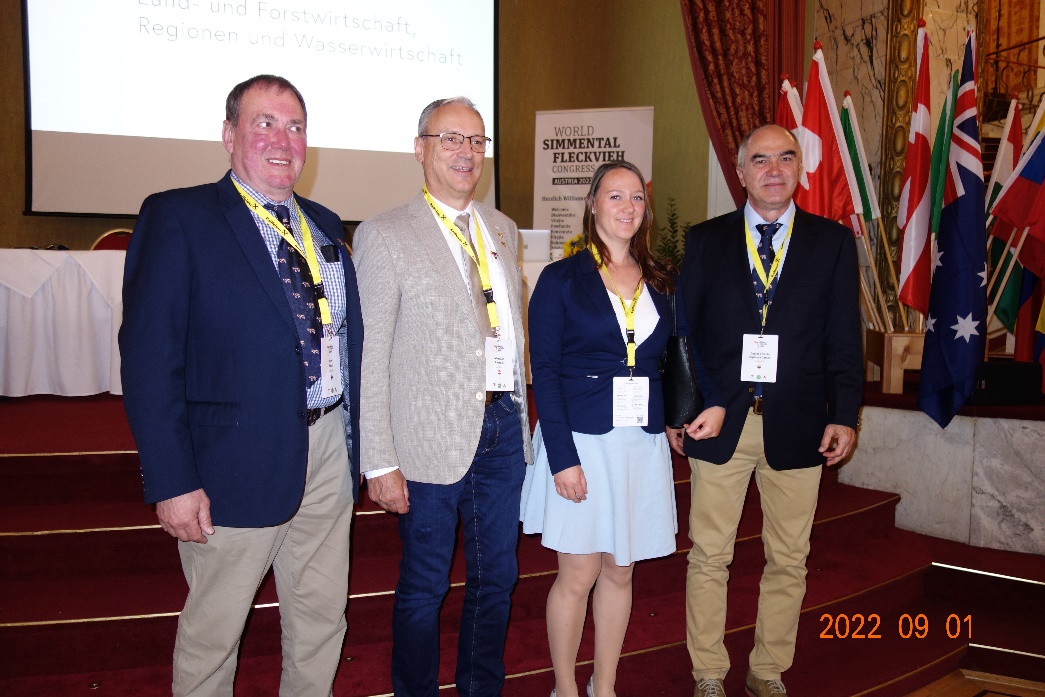 Topics :
Simmental cattle of the future - from traditional breeding to genome editing
Modern breeding programs for the future
Producing milk and beef sustainably with Simmental cattle
International developments in the breeding of Simmental cattle for beef production
The FV cow - (not) a climate killer?!
31
2024: 24th World Congress Calgary 50 years WSFF
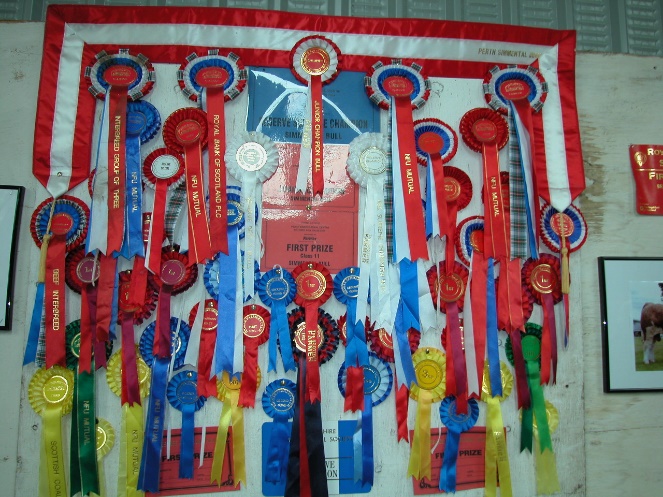 D A N K E – T H A N K  Y O U
Breeders, young breeders, breeding associations, working groups, insemination, testing and research institutes, veterinary experts, authorities, funding agencies and legislative bodies, both nationally and internationally.
Science and research for their irreplaceable work, e.g. genomics - a new era in animal breeding. High breeding progress, fitness and health. Selection simpler, faster, more cost-effective. Generation interval significantly shortened.
Export and import companies confronted with ever stricter animal transportation and animal welfare requirements.
32
2024: 24th World Congress50 years WSFF
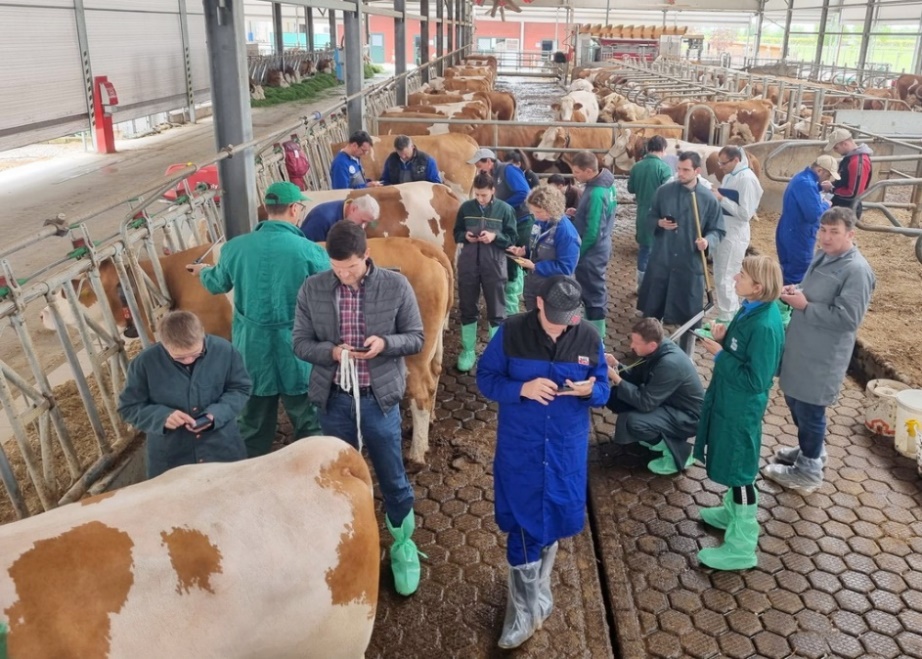 Young Breeders' Delegations Round Table in Calgary -
WSFF sponsors the meeting
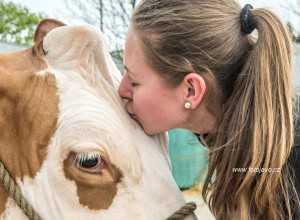 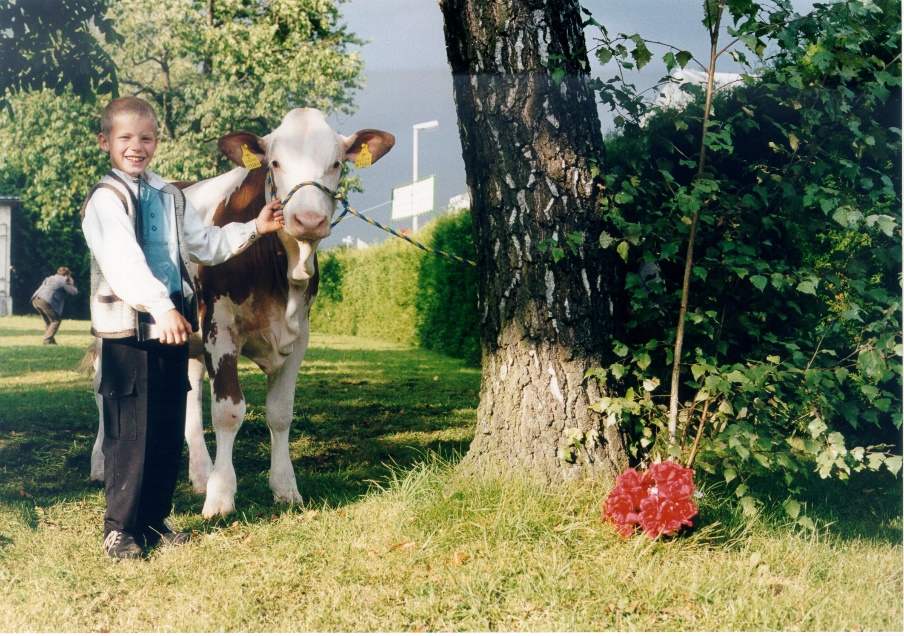 33
Let's look to the future:
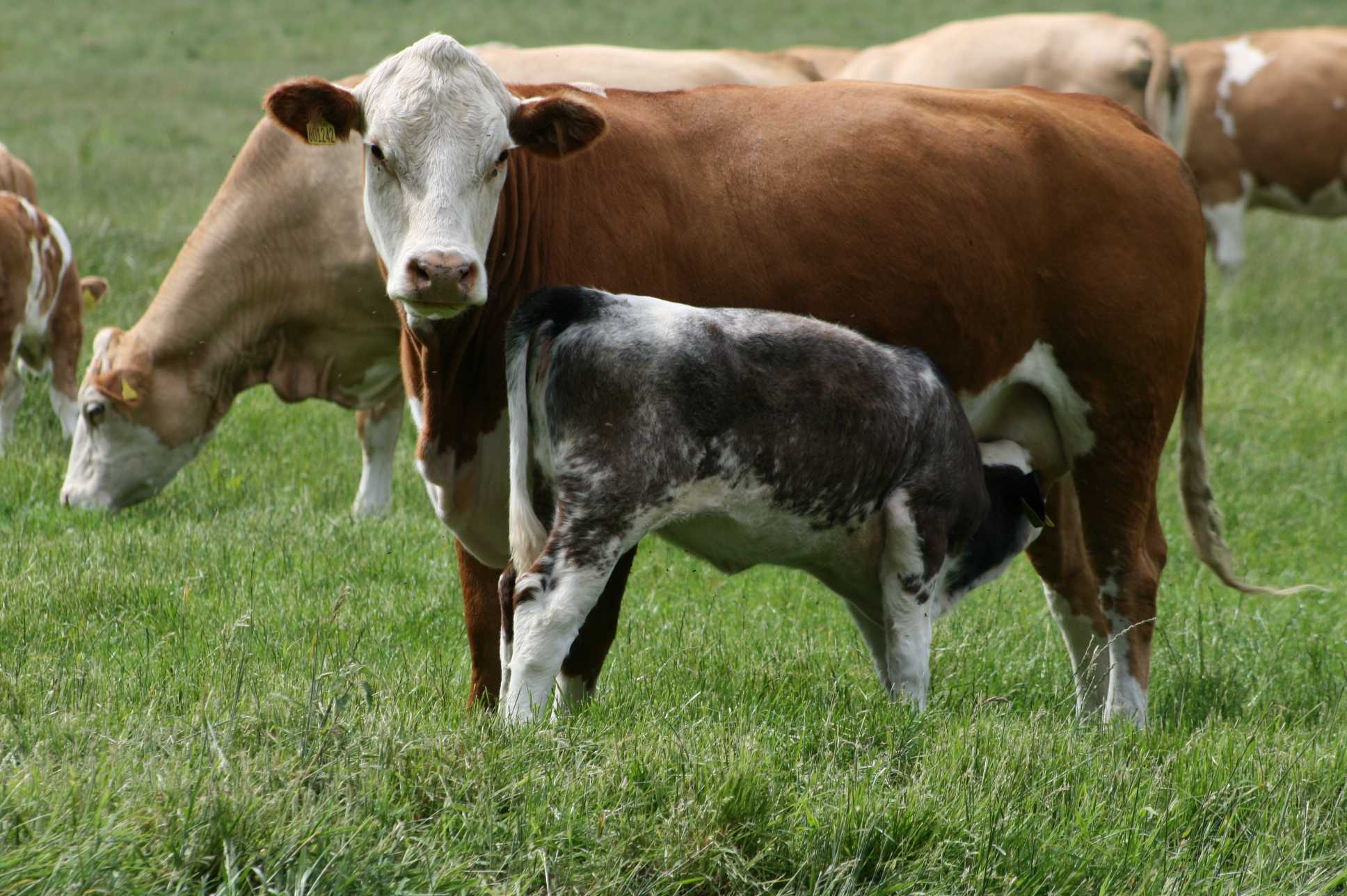 Simmental Fleckvieh cattle are simply great
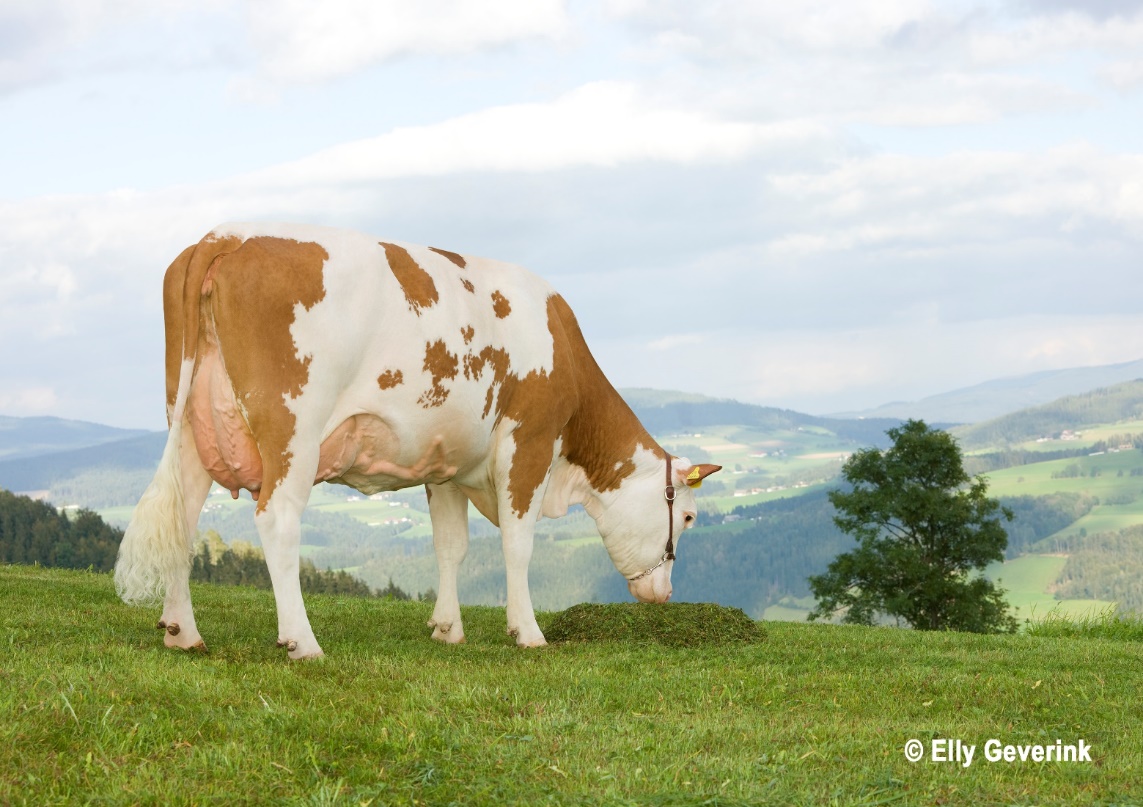 We breeders love this cattle - the best breed of cattle worldwide
34
Welt-Simmental-Fleckviehvereinigung 50. GeburtstagWorld Simmental Simmental Cattle Association 50th anniversary
Danke für ihre Aufmerksamkeit!
Thank you for your attention!
35